Il Curricolo di Istituto (CdI)
IC Ugo Bassi Civitanova Marche

Pier Giuseppe Rossi
Il percorso
Elaborare il CdI: un processo su cui sono impegnate molte scuole
Cosa dovrebbe essere
Che idee ora (indagine iniziale)
Cosa dovrebbe contenere
Come lavorare per tali finalità
Come lavorare per valorizzare l’attuale e migliorare alcuni aspetti
Dalle indicazioni al Curricolo (dalle Indicazioni)
Nel  rispetto  e  nella  valorizzazione  dell’autonomia  delle  istituzioni  scolastiche,  le  Indicazioni costituiscono  il  quadro  di  riferimento  per  la  progettazione  curricolare  affidata  alle  scuole. 
Sono un testo  aperto,  che  la  comunità  professionale  è  chiamata  ad  assumere  e  a  contestualizzare,  elaborando  specifiche  scelte  relative  a  contenuti,  metodi,  organizzazione  e  valutazione coerenti  con  i  traguardi  formativi  previsti  dal  documento  nazionale.
Rapporto tra autonomia e un riferimento nazionale
Perché è stato introdotto?
Necessità di nuovi spazi di autonomia e di caratterizzare la didattica.
Nuovo rapporto tra fini e mezzi.
Perché cambiano gli studenti e cambiano le singole classi.
Difficoltà di risposte «normali» e necessità di contestualizzare.
Il Curricolo di Istituto
Il  curricolo  di  istituto  è  espressione  della  libertà  d’insegnamento  e  dell’autonomia  scolastica e,  al  tempo  stesso,  esplicita  le  scelte  della  comunità  scolastica  e  l’identità  dell’istituto.  
La  costruzione  del  curricolo  è  il  processo  attraverso  il  quale  si  sviluppano  e  organizzano  la  ricerca e  l’innovazione  educativa. 
Ogni  scuola  predispone  il  curricolo  all’interno  del  Piano  dell’offerta  formativa  con  riferimento  al  profilo  dello  studente  al  termine  del  primo  ciclo  di  istruzione,  ai  traguardi  per  lo sviluppo  delle  competenze,  agli  obiettivi  di  apprendimento  specifici  per  ogni  disciplina.
Rapporto tra autonomia e libertà
Ruolo della comunità e identità dell’istituto
Innovazione e ricerca
Dal Curricolo alla progettazione del docente
A  partire  dal  curricolo  di  istituto,  i  docenti  individuano  le  esperienze  di  apprendimento più  efficaci,  le  scelte  didattiche  più  significative,  le  strategie  più  idonee,  con  attenzione all’integrazione  fra  le  discipline  e  alla  loro  possibile  aggregazione  in  aree,  così  come  indicato  dal  Regolamento  dell’autonomia  scolastica,  che  affida  questo  compito  alle  istituzioni scolastiche.
I docenti scelgono a partire
All’integrazione tra le discipline e aggregazione in aree
(didattica per competenze)
Costruire il Curricolo
Lavoro in progress che ha caratterizzato tutte le scuole
Idea nuova che viene acquisita e formalizzata per step attraverso l’esperienza
Ringraziare chi ci si è sporcato le mani, vedendolo come un lavoro su cui nessuno ancora ha la risposta definitiva.

Il nostro lavoro qui è:
Raccogliere quello che è stato fatto,
Partire dall’esperienza,
Verificare ciò che funziona e ciò che va modificato.
Con un’ottica di miglioramento e non di azzeramento.

Questionario
Analisi dati: cosa è emerso
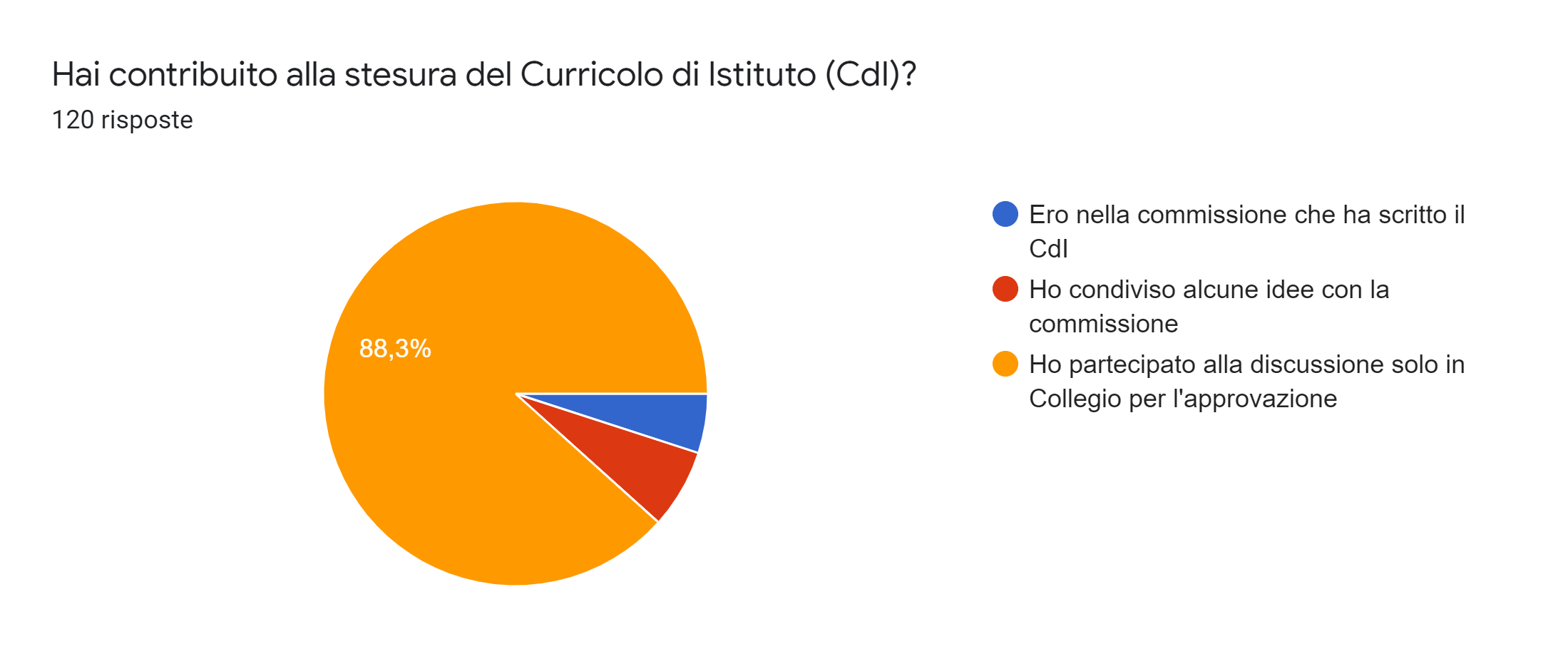 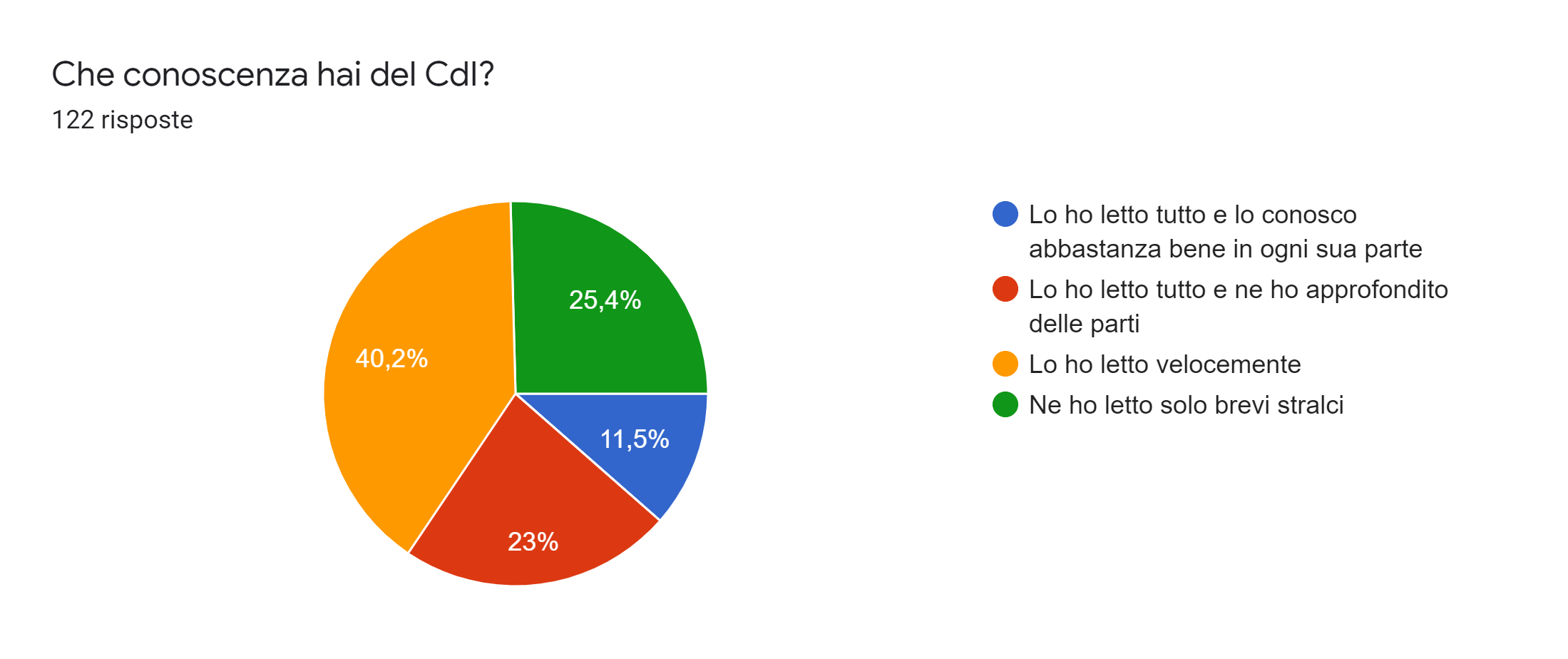 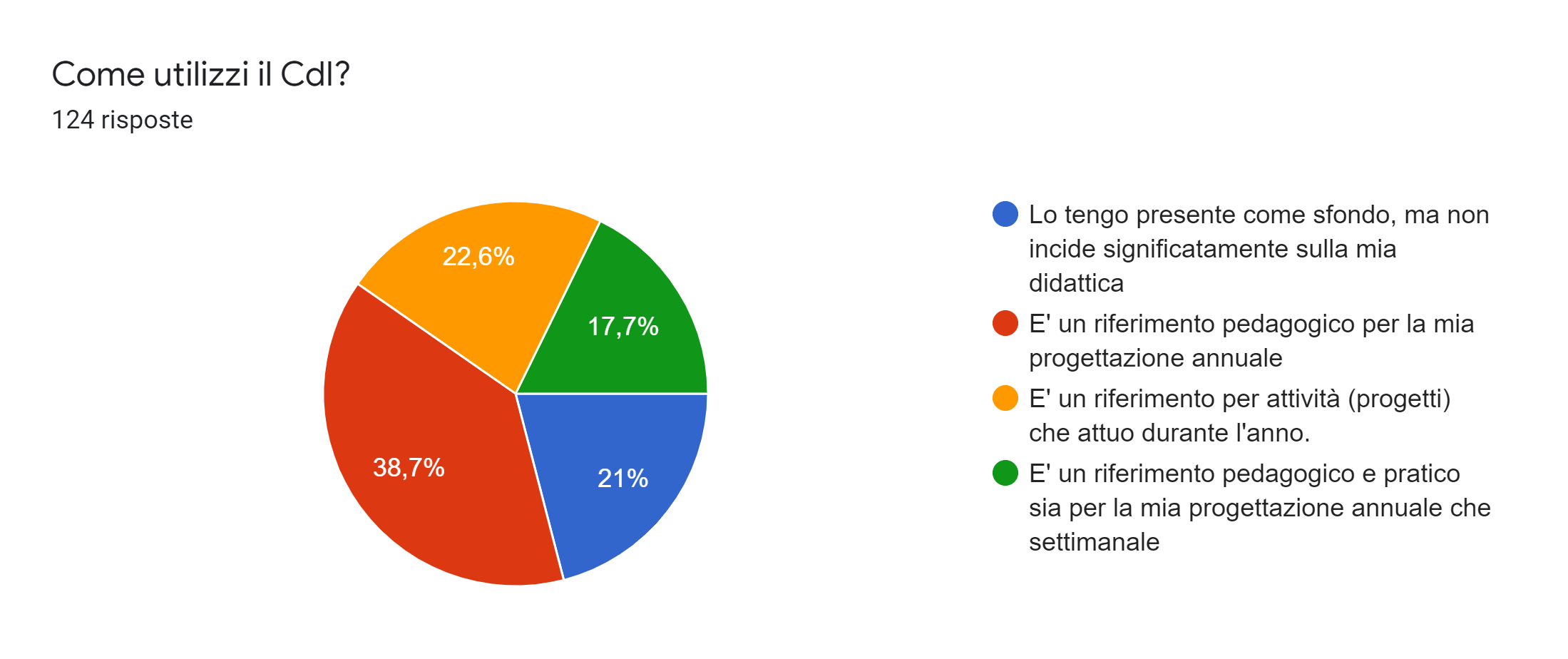 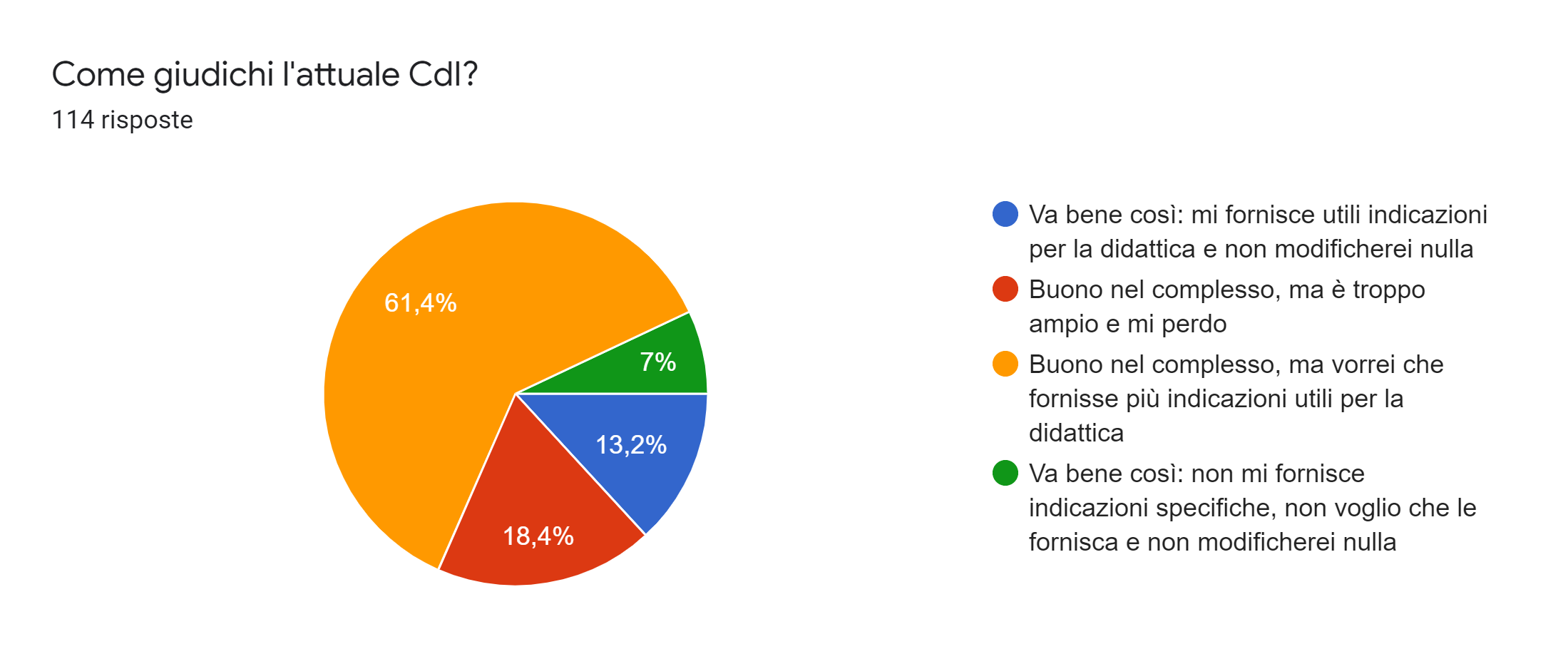 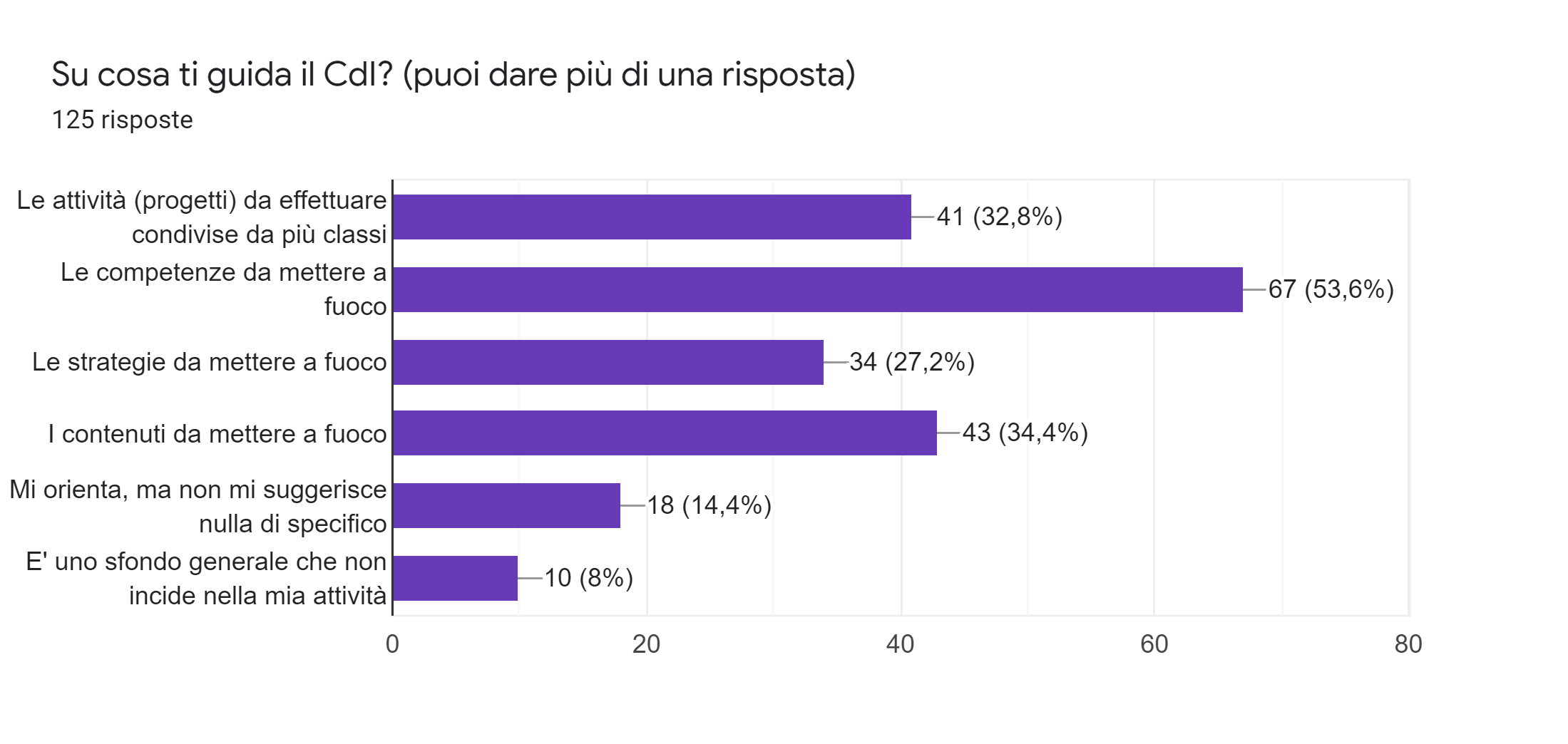 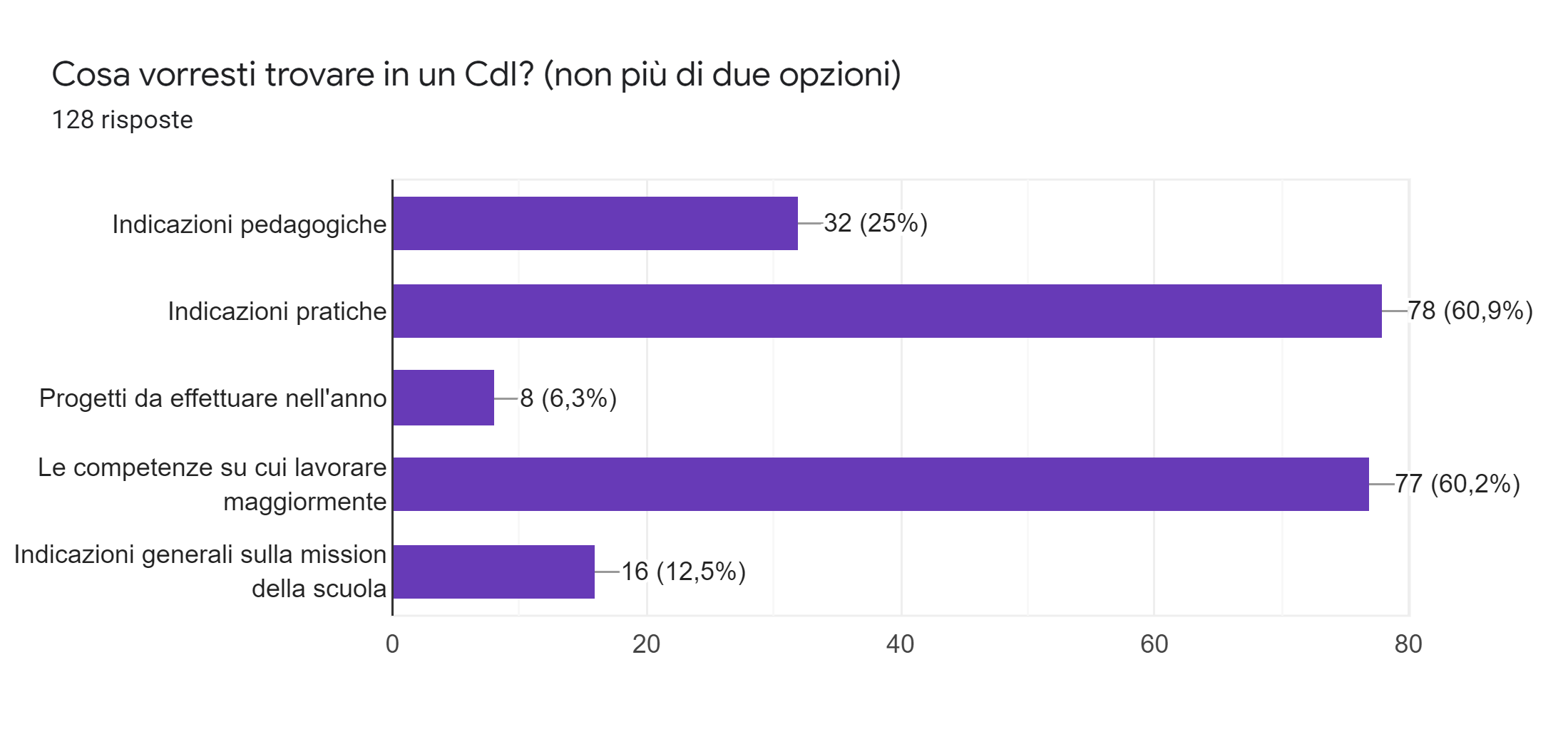 Prima questione: cosa dovrebbe contenere
Idee guida per la progettazione (macro e micro)

Individuare dei bisogni (del territorio, della scuola, degli studenti).

Quale la mission della scuola nel suo contesto territoriale?
Su quali competenze focalizzare l’attenzione in un dato periodo?
Su quali strategie?
Come operare sulla valutazione?
Posso prevedere dei percorsi condivisi tra classi? E i progetti?
(segue)
Ci sono delle scelte pedagogiche che vanno condivise?

Molti problemi non sono di singoli studenti, ma sociali e  vanno affrontati collegialmente altrimenti non possono essere risolti.
Alcuni nodi fondanti possono essere centrali per dare continuità verticale a un percorso.
Solo un intervento condiviso e sinergico può essere efficace.
L’interesse per certi temi matematici emerge solo nelle altre materie, la correzione di un errore di italiano ha più efficacia se lo fa chi non lo insegna.
Quali nuclei fondanti che danno continuità?
Ma allora:
Documento agile.
Non contiene ciò che è nelle Indicazioni.
Flessibile e rinnovabile (in parte ogni anno).
Facilmente leggibile e consultabile.
Utile per la micro e la macro progettazione.
Il Curricolo di Istituto
Il  curricolo  di  istituto  è  espressione  della  libertà  d’insegnamento  e  dell’autonomia  scolastica e,  al  tempo  stesso,  esplicita  le  scelte  della  comunità  scolastica  e  l’identità  dell’istituto.  
La  costruzione  del  curricolo  è  il  processo  attraverso  il  quale  si  sviluppano  e  organizzano  la  ricerca e  l’innovazione  educativa. 
Ogni  scuola  predispone  il  curricolo  all’interno  del  Piano  dell’offerta  formativa  con  riferimento  al  profilo  dello  studente  al  termine  del  primo  ciclo  di  istruzione,  ai  traguardi  per  lo sviluppo  delle  competenze,  agli  obiettivi  di  apprendimento  specifici  per  ogni  disciplina.
Rapporto tra autonomia e libertà
Ruolo della comunità e identità dell’istituto
Innovazione e ricerca
Ogni comunità deve decidere quanto è disponibile a condividere e a rinunciare ad alcune libertà per attuare un’azione coordinata e pertanto più efficace.
Come lavorare
Passi da effettuare
Potremmo dividere il Curricolo in una parte dichiarativa e non modificabile, con alcuni punti essenziali che si crede abbiano valore per più tempo, e in una parte più connessa alle esigenze specifiche del singolo periodo o al curricolo verticale.

Le domande da cui partire sono:
Ci sono aspetti (specifiche competenze, educazioni, comportamenti, contenuti [steam, digitale, humanities]) su cui si intende lavorare?
Ci sono aspetti che è bene definire in un’ottica verticale?
Ci sono ricerche e proposte innovative su cui vogliamo lavorare?
Ci sono esigenze formative che riteniamo centrali per la comunità?
Il curricolo serve anche per costruire una coerenza tra l’attività didattica, il ruolo della scuola nel territorio e la formazione e lo sviluppo della professionalità docente.
A monte una questione: 
-quanto siamo convinti che l’Istituto sia una comunità che può operare solo se vi è la partecipazione e la condivisione di tutti?
Quanto siamo convinti che le decisioni debbono essere condivise e che solo un coinvolgimento di tutti sia necessario per il buon funzionamento dell’Istituzione e per il raggiungimento delle finalità educative?
Quanto siamo disposti a impegnarci e quanto l'istituzione è disposta a diminuire il carico burocratico su aspetti secondari?
Passaggio 2
Individuare solo le parti da condividere e definirne poche e sostenibili.
Definire le priorità.
Definire i livelli di condivisione.
Definire alcune linee guida da condividere.
Definire i tempi.